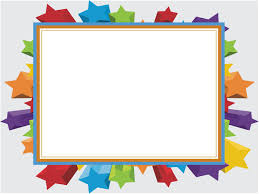 TRƯỜNG MẦM NON HOA SỮA
LỚP MẪU GIÁO BÉ C2

DẠY TRẺ KỸ NĂNG
 BÓC LẠC


Năm học: 2022 -2023
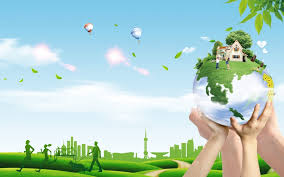 TRƯỜNG MẦM NON HOA SỮA
LỚP MẪU GIÁO BÉ C2


 CHUYÊN ĐỀ

 RÁC THẢI NHỰA


NĂM HỌC: 2019 - 2020
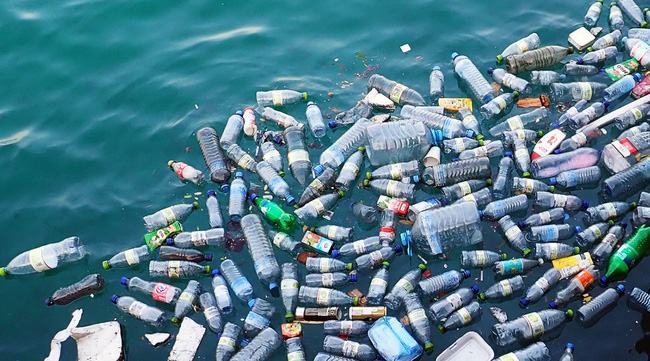 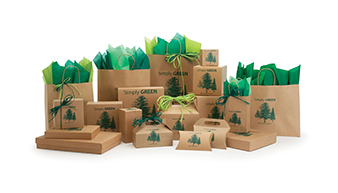